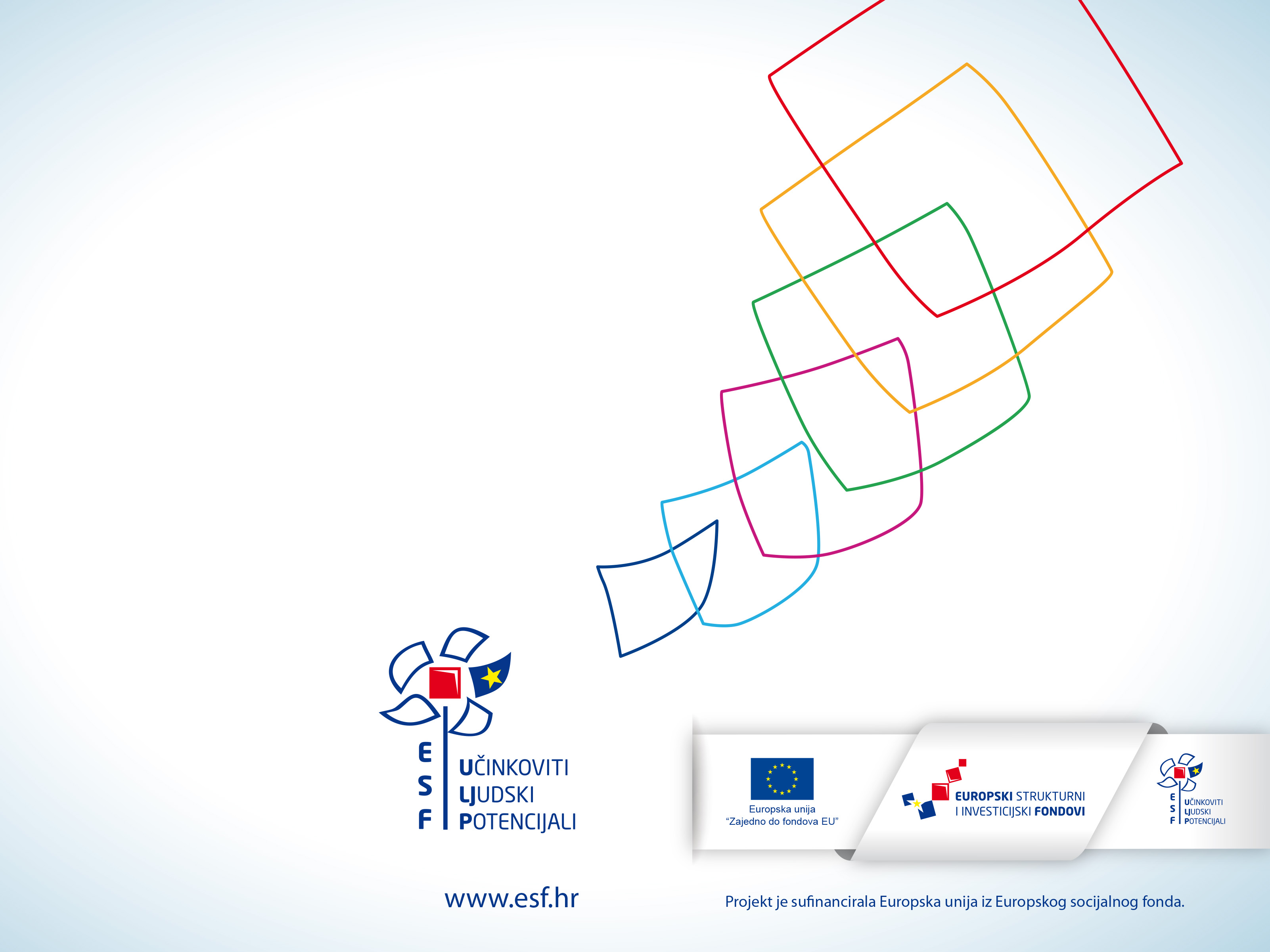 OPERATIVNI PROGRAM 
UČINKOVITI LJUDSKI POTENCIJALI 			2014.-2020.
Predstavljanje Poziva

Lokalne 
inicijative 
za poticanje zapošljavanja
- faza III
ZAŠTO NOVI PRISTUP:
Temelj modaliteta financiranja: zaprimljeni odgovori s lokalne razine i prikupljena očitovanja svih 20 županija u RH (+ Grad Zagreb)
Veći obuhvat uz mogućnost nominiranja do sada uspješno provedenih projekata (aktivnosti u Komponenti 1)
Dodatno oplemenjen i osnažen učinak pridodanim aktivnostima proizašlim iz konsenzusa i kolektivnog znanja dionika LPZ-a (Komponenta 2)
Podiže se kvaliteta i učinak projekata na identificirane nedostatke/probleme lokalnog tržišta rada i neusklađenost obrazovnog sustava županije (rezultat konsenzusa i strateške prioritizacije)
Doprinos/potpora održivom razvoju LPZ-a, usmjeravanje članova LPZ-a na suradnju, partnerstvo, koordinaciju, umrežavanje, strateško promišljanje i postupanje, prioritizaciju potreba i projekata u konačnici ostvaruje svrsishodnost postojanja LPZ-a
PODRŠKA RADU LPZ-ova
Usvojen Prijedlog osnivanja koordinativnog tijela Lokalnih partnerstva za zapošljavanje na nacionalnoj razini, koje će imati ulogu (administrativnog) tajništva za LPZ-ove

Uspostava nacionalne platforme do kraja travnja 2017.g. – sjedište u MRMS-u

Koordinacija djelovanja i pružanje podrške operativnosti LPZ-ova: odlazak na teren, susreti sa dionicima LPZ-ova

Financiranje LPZ-a u budućnosti
OPĆI CILJ POZIVA
Doprinijeti povećanju zapošljivosti najranjivijih skupina na tržištu rada kroz pripremu i provedbu inovativnih lokalnih inicijativa za poticanje zapošljavanja usklađenih s lokalnim potrebama i strateškim prioritetima
SPECIFIČNI CILJEVI POZIVA
OSNOVNI PODACI O POZIVU
Otvoreni privremeni poziv

Vrijeme trajanja projekta: 12-30 mjeseci

Poziv je otvoren od 10. ožujka do 10. lipnja 2017. godine 
 Vrijednost Poziva: 73.440.000,00 kuna (9.600.000,00 eura)
CILJANE SKUPINE
KOMPONENTA 1
nezaposleni pripadnici ranjivih skupina kako je definirano županijskim strategijama za razvoj ljudskih potencijala
učenici osnovnih i srednjih škola
KOMPONENTA 
2
nezaposleni pripadnici ranjivih skupina kako je definirano županijskim strategijama za razvoj ljudskih potencijala
Učenici osnovnih i srednjih škola
zaposlenici institucija  članova Lokalnih partnerstava za zapošljavanje
predstavnici članova Lokalnih partnerstava za zapošljavanje
RANJIVE SKUPINE
Dugotrajno nezaposleni (mladi do 29 godina nezaposleni iznad 6 mjeseci i osobe starije od 29 godina nezaposlene iznad 12 mjeseci)
Žene
Mladi (od 15 do 29 godina) uključuje one mlade osobe koje su napunile 15 godina života, sve do dana kada navršavaju 30. godinu života
Hrvatski branitelji
Članovi obitelji stradalnika/ca Domovinskog rata
Djeca hrvatskih ratnih vojnih invalida (osobe starije od 15 godina) 
Djeca dragovoljaca Domovinskog rata (osobe starije od 15 godina) 
Osobe s invaliditetom
Nacionalne manjine 
Osobe od 50 godina i starije
Pripadnici ostalih ranjivih skupina
POKAZATELJI
POKAZATELJI
KOMPONENTA 1
Projektni prijedlog mora doprinositi pokazatelju SO 112 s minimalnom vrijednošću 50
KOMPONENTA 2
Projektni prijedlog mora doprinositi pokazateljima SO112  s minimalnom vrijednošću 100
FINANCIJSKA ALOKACIJA
PRIHVATLJIVI PRIJAVITELJI
KOMPONENTA 
1
KOMPONENTA 
2
PRIJAVITELJ MORA BITI PRAVNA OSOBA SA SLJEDEĆIM PRAVNIM STATUSOM:

ustanova ( npr. škole, Hrvatski zavod za zapošljavanje, ustanove za obrazovanje odraslih, visokoškolske ustanove i ostale ustanove)
udruga
trgovačka društva i obrti
sindikati, udruge sindikata  više razine
udruga poslodavaca, udruga poslodavaca više razine
poduzetničke potporne institucije evidentirane u jedinstvenom registru poduzetničke infrastrukture
jedinice lokalne i regionalne samouprave
Zadruge
komore
PRIJAVITELJ MORA BITI PRAVNA OSOBA SA SLJEDEĆIM PRAVNIM STATUSOM:

ustanova  (npr. Škole, Hrvatski zavod za zapošljavanje, ustanove za obrazovanje odraslih, visokoškolske ustanove i ostale ustanove)
udruga
poduzetnici ( trgovačka društva i obrti)
sindikati, udruge sindikata više razine
udruga poslodavaca, udruga poslodavaca više razine
poduzetničke potporne institucije evidentirane u jedinstvenom  registru poduzetničke infrastrukture
jedinice lokalne i regionalne samouprave
zadruge
komore
PRIHVATLJIVI PRIJAVITELJI
Napomena:
Prihvatljivi prijavitelj za Komponentu 2. mora biti institucija/organizacija za koju je u važećem Sporazumu o partnerstvu navedeno da obavlja poslove tehničkog tajništva lokalnog partnerstva za zapošljavanje
U slučaju da iz Sporazuma o partnerstvu nije jasno vidljivo koja institucija/organizacija obavlja poslove tehničkog tajništva, ili je u međuvremenu isto izmješteno u drugu organizaciju/instituciju, potrebno je dostaviti relevantni dokument potpisan i ovjeren od strane predsjednika LPZ-a, u kojem je navedeno koja institucija/organizacija obavlja poslove tehničkog tajništva 
Sukladno navedenome institucija/organizacija koja obavlja poslove tehničkog tajništva  obavezna je dostaviti popis svih institucija članova Lokalnog partnerstva za zapošljavanje
Navedeni relevantni dokumenti podrazumijevaju evidenciju članstva i organizaciju/instituciju koja obavlja poslove tehničkog tajništva, sa stanjem na dan objave ovog Poziva, odnosno zaključno s 10. ožujkom 2017. godine

Dostaviti na  adresu: 
       Ministarstvo rada i mirovinskoga sustava, Petračićeva 4, 10 000 Zagreb
       najkasnije do 20. ožujka 2017. godine.
PRIHVATLJIVI PARTNERI
PARTNERI MORAJU ISPUNJAVATI  SLJEDEĆE UVJETE:
BITI PRAVNA OSOBA S PRAVNIM STATUSOM:

USTANOVA (NPR. ŠKOLE, HRVATSKI ZAVOD ZA ZAPOŠLJAVANJE, USTANOVE ZA OBRAZOVANJE ODRASLIH, VISOKOŠKOLSKE  USTANOVE I OSTALE USTANOVE)
UDRUGA
PODUZETNICI (TRGOVAČKA DRUŠTVA, OBRTI)
SINDIKATI, UDRUGE SINDIKATA VIŠE RAZINE
UDRUGA POSLODAVACA, UDRUGA POSLODAVACA VIŠE RAZINE
PODUZETNIČKE POTPORNE INSTITUCIJE EVIDENTIRANE U JEDINSTVENOM REGISTRU PODUZETNIČKE INFRASTRUKTURE
JEDINICE LOKALNE I REGIONALNE SAMOUPRAVE
ZADRUGE
KOMORE
BROJ PROJEKTNIH PRIJEDLOGA PO PRIJAVITELJU
Prijavitelj se može prijaviti na Komponentu 1 i Komponentu 2, ali sa različitim projektnim prijedlozima

U okviru jednog projektnog prijedloga nije dozvoljeno prijavljivanje na više od jedne komponente. Takvi projektni prijedlozi  bit će isključeni iz postupka.

U Komponenti 2 prihvatljiva je samo jedna prijava po svakom pojedinom lokalnom partnerstvu za zapošljavanje.

U okviru pojedine komponente prijavitelj može dostaviti samo jedan projektni prijedlog.

Svaki regionalni i područni ured HZZ-a može dostaviti po jedan projektni prijedlog u sklopu pojedine komponente.

Ukoliko prijavitelj na Poziv u okviru pojedine komponente dostavi više od jednog projektnog prijedloga, u obzir će se uzeti onaj projektni prijedlog koji je prvi službeno zaprimljen od strane Ureda za financiranje i ugovaranje projekata Europske unije, Hrvatskog zavoda za zapošljavanje.

Prijavitelj može istovremeno biti partner u drugoj prijavi. Partneri mogu sudjelovati u više od jedne projektne prijave.
LOKACIJA,TRAJANJE I POČETAK PROVEDBE
TRAJANJE I POČETAK PROVEDBE
LOKACIJA
Projektne aktivnosti moraju se provoditi u Republici Hrvatskoj. 

Ako je to opravdano i nužno za postizanje ciljeva projekta, pojedine aktivnosti (npr. studijska putovanja) moguće je organizirati izvan teritorija Republike Hrvatske.
Planirano trajanje provedbe projekata je od 12 do 30 mjeseci, od dana sklapanja Ugovora o dodjeli bespovratnih sredstava. 
Razdoblje provedbe projekta započinje početkom provedbe projektnih aktivnosti povezanih s provedbom elemenata projekta i to od dana zadnjeg potpisa Ugovora o dodjeli bespovratnih sredstava te istječe završetkom obavljanja predmetnih aktivnosti.

Datum početka i predviđenog završetka projekta bit će jasno definiran u posebnim uvjetima Ugovora o dodjeli bespovratnih sredstava.
PRIHVATLJIVE AKTIVNOSTI
KOMPONENTA 1: 
Projekti koji doprinose provedbi Strategija razvoja ljudskih potencijala u svim županijama Republike Hrvatske te gradu Zagrebu. 

KOMPONENTA 2: 
Financirat će se aktivnosti koji doprinose provedbi Strategija razvoja ljudskih potencijala u svim županijama Republike Hrvatske te gradu Zagrebu. 

Također, podupirat će se i aktivnosti usmjerene na daljnje jačanje kapaciteta lokalnih partnerstava za zapošljavanje kako bi se osigurala njihova održivost te unaprijedila funkcionalnost i učinkovitost na lokalnim tržištima rada.
PRIHVATLJIVE AKTIVNOSTI UNUTAR KOMPONENTE 1
ELEMENT 1
INTERVENCIJE NA TRŽIŠTU RADA I KLUBOVI ZA ZAPOŠLJAVANJE
ELEMENT 2
PROMIDŽBA I VIDLJIVOST
ELEMENT 3
UPRAVLJANJE PROJEKTOM I ADMINISTRACIJA 
(izravni troškovi elementa ne smiju prelaziti 30 % ukupnih  prihvatljivih izravnih troškova projekta)
PROJEKTI OBAVEZNO MORAJU SADRŽAVATI ELEMENTE 2. i 3.
Intervencije na tržištu rada i klubovi za zapošljavanje
Razvoj i provedba prilagođenih programa osposobljavanja, prekvalifikacije i usavršavanja za nezaposlene pripadnike ranjivih skupina na lokalnom tržištu rada;

Osnaživanje i motiviranje pripadnika ranjivih skupina za aktivaciju i ulazak u svijet rada;

Razvoj i provedba prilagođenih usluga zapošljavanja (selekcija, izrada profila, profesionalno usmjeravanje, posredovanje, grupno i individualno savjetovanje itd.);

4.	Provedba usluga klubova za zapošljavanje
PRIHVATLJIVE AKTIVNOSTI UNUTAR KOMPONENTE 2
ELEMENT 1
INTERVENCIJE NA TRŽIŠTU RADA I KLUBOVI ZA ZAPOŠLJAVANJE
POTICANJE PODUZETNIŠTVA
ELEMENT 2
ODRŽIVO FUNKCIONIRANJE LOKALNIH PARTNERSTAVA ZA ZAPOŠLJAVANJE
ELEMENT 3
NAPOMENA:
Projektni prijedlog unutar Komponente 2, uz aktivnosti Elementa 3 obavezno mora sadržavati i minimalno jednu aktivnost unutar Elementa 1 ili Elementa 2.
DRŽAVNE POTPORE
Potpora pružena kroz ovaj Poziv ne podliježe zahtjevima vezanim uz izvješćivanje Komisije iz članka 108(3) Ugovor o funkcioniranju Europske unije (konsolidirana verzija, SL C 115/47, 9.5.2008), jer se ista sukladno propisima EU vezanim uz državne potpore, ne smatra državnom potporom osim za; komponentu 2 - Element 2; aktivnosti 2 i/ili 3. (Točka 3.3.2. Uputa) gdje se prijavitelj ili ako je primjenjivo partner smatra davateljem državne potpore. Isti je prije provedbe navedenih aktivnosti dužan izraditi Program dodjele potpora male vrijednosti.

Davatelj potpore male vrijednosti (članak 2. podstavak 6. Zakona o državnim potporama ZDP-a) je središnje tijelo državne uprave, jedinica lokalne i područne (regionalne) samouprave te svaka pravna osoba koja dodjeljuje potpore male vrijednosti.

Sredstva koje će Posredničko tijelo u okviru projekta transferirati za uspješnog prijavitelja ili ako je primjenjivo partnera, i to za navedene namjene u okviru prihvatljivih aktivnosti – komponenta 2. elementa 2, točke 2 i/ili 3 smatraju se državnom potporom male vrijednosti tek u trenutku kada se ta sredstva dodjeljuju sudionicima samozapošljavanja, odnosno  budućim poduzetnicima krajnjim korisnicima (primateljima) potpore male vrijednosti.
Poticanje poduzetništva
1. 	Promocija i jačanje svijesti o poduzetništvu kroz edukacijske/obrazovne aktivnosti nezaposlenih osoba;
2. 	Poticanje poduzetništva kroz pružanje potpore samozapošljavanju dodjelom potpore male vrijednosti. Dodijeljena subvencija/potpora usmjerena je na troškove otvaranja i rada poslovnog subjekta, a isti se prikazuju u troškovniku dostavljenom uz poslovni plan. 
Troškovnik podrazumijeva troškove vezane uz registraciju poslovnog subjekta i sredstva povezana s obavljanjem djelatnosti, poput nabave opreme, zakupa poslovnog prostora i obveznih doprinosa. Svi troškovi navode se bez poreza na dodanu vrijednost. 
3. Osiguravanje i pružanje podrške nakon otvaranja poduzeća (poslovno mentoriranje) kroz obrazovno/potporne institucije
Održivo funkcioniranje Lokalnih partnerstava za zapošljavanje
1.	Integrirani razvoj lokalnog partnerstva za zapošljavanje
Izrada, revizija i evaluacija županijskih strategija za razvoj ljudskih potencijala te ostalih strateških dokumenata i javnih politika u području razvoja ljudskih potencijala;
Razvoj alata za lokalne/regionalne analize tržišta rada poput kvalitativnih analiza stanja, provedba istraživanja/analiza, identifikacija trendova i projekcija u području potreba za radnom snagom, Izrada profila i dinamike tržišta rada, mogućnosti za informacije potencijalnim investitorima i podrška u osiguravanju radne snage;
Identificiranje deficitarnih zanimanja, izrada smjernica, preporuka, modula i sl. ;
Osposobljavanje i savjetovanje članova LPZ-a u relevantnim područjima za razvoj LPZ-a;
Održivo funkcioniranje Lokalnih partnerstava za zapošljavanje
2.	Umrežavanje lokalnog partnerstva za zapošljavanje
Poticanje LPZ-a za operativnu (ne nužno formalnu, npr. kroz zajednička tijela ili strategije) suradnju u formi regionalnih partnerstava za zapošljavanje prema prirodnoj gravitaciji pojedinih tržišta rada kako bi se generirali projekti koji će rezultirati širim utjecajem;
Poticanje inicijativa za partnerstva te umrežavanje LPZ-a s drugim dionicima, s naglaskom na poslodavce;
Studijska putovanja u svrhu prijenosa znanja i dobre prakse (u inozemstvu i tuzemstvu);
Osmišljavanje i realizacija medijskih kampanja za promicanje koncepta LPZ-a i razvoj lokalnog tržišta rada te promotivne aktivnosti.
Funkcioniranje lokalnog partnerstva za zapošljavanje
Razvoj i ulaganje u tehničke kapacitete (kupnjom namještaja, opreme, adaptacijom i modernizacijom postojećih infrastruktura) koja podržava funkcioniranje LPZ-ova
PRIHVATLJIVE AKTIVNOSTI UNUTAR KOMPONENTE 2
ELEMENT 
4
PROMIDŽBA I VIDLJIVOST
ELEMENT 5
UPRAVLJANJE PROJEKTOM I ADMINISTRACIJA
PROJEKTI OBAVEZNO MORAJU SADRŽAVATI ELEMENTE 4. i 5.
NEPRIHVATLJIVE AKTIVNOSTI
U okviru ovog Poziva za dostavu projektnih prijedloga neprihvatljive su sljedeće skupine aktivnosti:
aktivnosti koje se odnose isključivo ili većinski na pojedinačno financiranje sudjelovanja na radionicama, seminarima, konferencijama i kongresima
aktivnosti koje se odnose isključivo ili većinski na pojedinačne stipendije za studije ili radionice
aktivnosti koje se odnose isključivo na razvoj strategija, planove i druge slične dokumente
aktivnosti koje se odnose isključivo ili većim dijelom na kapitalne investicije u zemljišta, zgrade, vozila
aktivnosti koje se odnose isključivo na istraživanje
aktivnosti vezane uz ostvarivanje dobiti 
donacije u dobrotvorne svrhe 
zajmovi drugim organizacijama ili pojedincima itd. 
aktivnosti i projekti koji su povezani s političkim ili vjerskim aktivnostima 
jednokratna događanja poput konferencija, okruglih stolova, seminara ili sličnih događanja. Takve aktivnosti se mogu financirati samo ako su dijelom šireg projekta. U tu svrhu, same pripremne aktivnosti za konferenciju i slična događanja ne predstavljaju takav širi projekt. 
projekti čije aktivnosti su isključivo odnosi s javnošću.
 
Općenito, aktivnosti koje ne doprinose ostvarivanju općeg i specifičnih ciljeva ovog Poziva nisu prihvatljive za financiranje.
INFORMIRANJE I VIDLJIVOST
Korisnik i (ako je primjenjivo) partner mora/ju  osigurati vidljivost EU financiranja sukladno Uputama za korisnike navedenih u dokumentu Uputa za korisnike sredstava – informiranje i vidljivost projekata financiranih iz ESI fondova 2014. – 2020. 
 
Korisnik i (ako je primjenjivo) partner je dužan poduzeti sve potrebne korake kako bi objavio činjenicu da EU sufinancira projekt te da se projekt provodi u sklopu OP ULJP 2014. – 2020. sufinanciranog od strane ESF. 

Tijekom provedbe projekta (operacije) korisnik je dužan informirati javnost o potpori dobivenoj iz fondova putem svoje internetske stranice, ako ista postoji te putem plakata.
PRIHVATLJIVI IZDACI
Prihvatljive izdatke predstavljaju izravni (neposredni) i neizravni (posredni) troškovi projekta. 
 
   IZRAVNI TROŠKOVI
Izravni troškovi osoblja
troškovi koje je moguće jasno identificirati i koji proizlaze iz ugovora/rješenja između poslodavca (institucije i/ili organizacije) i zaposlenika ili ugovora o uslugama za vanjsko osoblje između poslodavca i fizičke osobe ukoliko takav ugovor nije potpisan u okviru postupka javne nabave, a isplaćuju se osoblju za obavljeni rad izravno povezan s operacijom.

Ostali izravni troškovi:
troškovi putovanja u zemlji i inozemstvu za osobe izravno uključene u           provedbu projekta 
-    troškovi sudjelovanja ciljnih skupina u projektnim aktivnostima
-    troškovi vanjskih usluga 
-   troškovi nabave opreme i troškovi manjih adaptacijskih radova 
-   troškovi promidžbe i vidljivosti
IZRAVNI TROŠKOVI OSOBLJA
Za potrebe utvrđivanja troškova osoblja u vezi s provedbom projekta / operacija važeća se satnica može izračunati dijeljenjem zadnjeg dokumentiranog godišnjeg bruto II iznosa troškova plaća s 1720 sati prema formuli:

Važeća satnica osobe = zadnji dokumentirani godišnji bruto II iznos troškova plaća podijeljen s 1720

Iznos izdatka plaće na projektu izračunava se na slijedeći način:

Iznos izdatka plaće na projektu	=	važeća satnica osobe	x	sati rada na projektu prema izvješću o radu (timesheet)
NEIZRAVNI TROŠKOVI
NEIZRAVNI TROŠKOVI
troškovi usluga računovodstva, troškovi usluga čišćenja, troškovi telefona, vode, električne energije, najma uredskog prostora u dijelu koji se koristi za upravljanje projektom, troškovi poštarine, uredski materijal i slično.
Troškovi koji nastaju u okviru projekta ali nisu u izravnoj vezi s ostvarenjem jednog ili više ciljeva projekta, odnosno nisu izravno povezani s pojedinačnom aktivnošću projekta 
Takvi troškovi uključuju troškove za koje je teško utvrditi točan iznos koji se može pripisati određenoj aktivnosti odnosno troškove kod kojih je iznos moguće procijeniti samo izračunom po posebnoj metodologiji
Neizravni troškovi izračunavaju se primjenom fiksne stope od maksimalno 15% prihvatljivih izravnih troškova osoblja, sukladno članku 68. Stavku 1. (b) Uredbe (EU) br. 1303/2013.
Izračun neizravnih troškova primjenom fiksne stope: 
C = A X B 
A= Zbroj svih prihvatljivih izravnih troškova osoblja 
B= Fiksna stopa (15%) 
C= Neizravni troškovi
PODNOŠENJE PROJEKTNOG PRIJEDLOGA
Projektni prijedlozi podnose se isključivo poštanskom pošiljkom ili predaju osobnom dostavom na sljedeću adresu: 
Hrvatski zavod za zapošljavanje
Ured za financiranje i ugovaranje projekata Europske unije
Petračićeva 4/3
10 000 Zagreb
 Prijavu je potrebno poslati ili dostaviti u zatvorenom paketu/omotnici. Na vanjskoj strani omotnice se navodi:
referentni broj i/ili naziv poziva za dostavu projektnih prijedloga – UP.01.3.1.01. „Lokalne inicijative za poticanje zapošljavanja - faza III“
naziv i adresu prijavitelja 
naznaku »NE OTVARATI– PRIJAVA NA POZIV NA DOSTAVU PROJEKTNIH PRIJEDLOGA« 
Preporuka je da se paket/omotnica dodatno osigura ljepljivom trakom kako se ne bi otvorio/la u poštanskom prijevozu, budući da se sukladno 1. uvjetu za registraciju i administrativnu provjeru odbija projektni prijedlog zaprimljen u otvorenoj omotnici.

U slučaju osobne dostave, projektni prijedlozi  se predaju u Pisarnicu  Ureda za financiranje i ugovaranje projekata Europske unije, Petračićeva 4/3. Uredovno vrijeme Pisarnice je od ponedjeljka do petka od 8:30 do 15:30. Dostavljač će pri predaji projektnog prijedloga dobiti od djelatnika Pisarnice potvrdu primitka s potpisom, datumom i vremenom predaje projektne prijave.
SADRŽAJ PROJEKTNOG PRIJEDLOGA
Formalno potpunom smatra se prijava koja sadrži sve prijavne obrasce i obvezne priloge kako slijedi: 
Prijavni obrazac A
FORMAT U KOJEM SE DOSTAVLJA: elektronička verzija u izvornom PDF formatu izvezenom iz SF MIS sustava i spremljena za službeno podnošenje sa zabilježenim datumom i vremenom kad je izvezena iz SF MIS sustava te ne smije biti spremljena kao skica.

Izjava prijavitelja o istinitosti podataka, izbjegavanju dvostrukog financiranja i ispunjavanju preduvjeta za sudjelovanje u postupku dodjele bespovratnih sredstava i Izjava o partnerstvu (obrazac 2)
FORMAT U KOJEM SE DOSTAVLJA: originalna papirnata verzija potpisana od ovlaštene osobe i ovjerena službenim pečatom organizacije te elektronička preslika dokumenta.

Izjava partnera o istinitosti podataka, izbjegavanju dvostrukog financiranja i ispunjavanju preduvjeta za sudjelovanje u postupku dodjele bespovratnih sredstava i Izjava o partnerstvu (Obrazac 3) Za svakog partnera potrebno je dostaviti zasebnu izjavu.
FORMAT U KOJEM SE DOSTAVLJA (ukoliko je primjenjivo): originalna papirnata verzija potpisana od ovlaštene osobe i ovjerena službenim pečatom organizacije te elektronička preslika dokumenta.

Potvrda Porezne uprave da subjekt nema duga po osnovi javnih davanja o kojima Porezna uprava vodi službenu evidenciju (ne starija od datuma objave Poziva na dostavu projektnih prijedloga). Potvrdu Porezne uprave potrebno je dostaviti za prijavitelja i svakog projektnog partnera.
FORMAT U KOJEM SE DOSTAVLJA: elektronička preslika dokumenta. 

Dokumenti iz kojih je razvidno ispunjavanje odredbi za prijavitelja i sve partnere ovisno o vrsti pravne osobe
FORMAT U KOJEM SE DOSTAVLJA (ukoliko je primjenjivo): elektronička preslika dokumenta/ata.
OKVIRNI RASPORED PROCESA PRIJAVE I ODABIRA
ADMINISTRATIVNA PROVJERA
KRITERIJI ODABIRA
Relevantnost i važnost operacije/ projekta za ostvarivanje očekivanih   
     ciljeva i rezultata Specifičnog cilja Operativnog programa

Usklađenost operacije/ projekta s nacionalnim propisima i propisima EU, te doprinos prijedloga ostvarivanju ciljeva utvrđenih u relevantnim strateškim dokumentima na nacionalnoj razini i razini EU 

Relevantnost aktivnosti operacije/ projekta u odnosu na ciljane skupine Specifičnog cilja Operativnog programa

Kvaliteta prijedloga operacije/projekta

Održivost operacije/projekta 

Doprinos prijedloga projekta postizanju horizontalnih ciljeva OPULJP-a tj. uključenost horizontalnih politika koje podržava OP (jednake mogućnosti, održivi razvoj i zaštita okoliša, te promicanje načela dobrog upravljanja) 

Operativni kapacitet prijavitelja i relevantnost sudjelovanja svakog partnera predviđenog projektnom prijavom i povezanost sa aktivnostima projekta

Doprinos lokalnim inicijativama
PRIJAVNI OBRASCI I PRILOZI
Prijavni obrasci:
1.  Obrazac 1: Prijavni obrazac A

2. Obrazac 2: Izjava prijavitelja o istinitosti podataka, izbjegavanju dvostrukog financiranja i ispunjavanju preduvjeta za sudjelovanje u postupku dodjele bespovratnih sredstava i Izjava o partnerstvu  
  
3. Obrazac 3: Izjava partnera o istinitosti podataka, izbjegavanju dvostrukog financiranja i ispunjavanju preduvjeta za sudjelovanje u postupku dodjele bespovratnih sredstava i Izjava o partnerstvu  

Prilozi:
Predložak Ugovora o dodjeli bespovratnih sredstava 
Posebni uvjeti ugovora
Opći uvjeti ugovora
Postupci nabave za osobe koje nisu obveznici Zakona o javnoj nabavi
Korisnički priručnik za prijavni obrazac A
POKAZATELJI PROVEDBE OPERATIVNOG PROGRAMA UČINKOVITI LJUDSKI POTENCIJALI 2014.-2020.
POKAZATELJI PROVEDBE I PRAĆENJE SUDIONIKA ESFa
http://www.esf.hr/wordpress/wp-content/uploads/2015/02/Pokazatelji-provedbe-i-praćenje-sudionika-ESF.pdf
Dodatne informacije
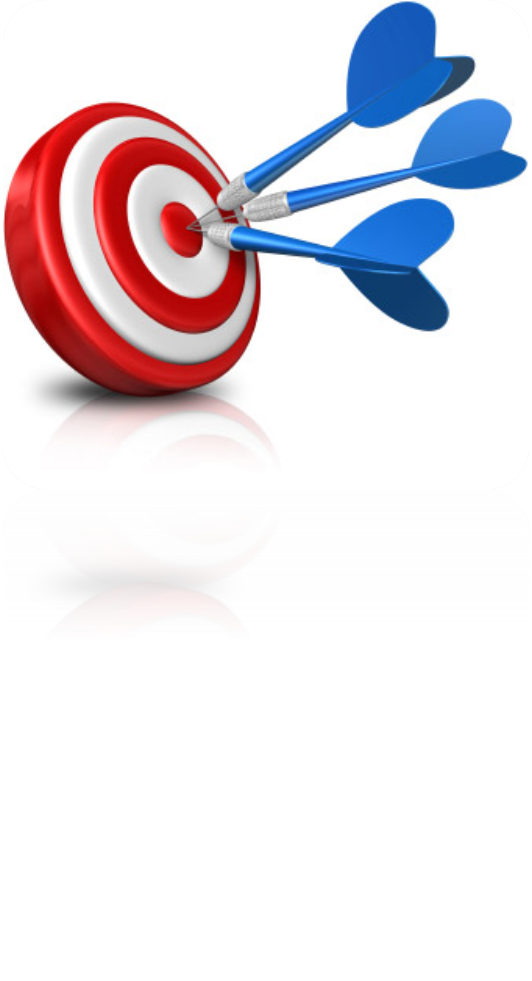 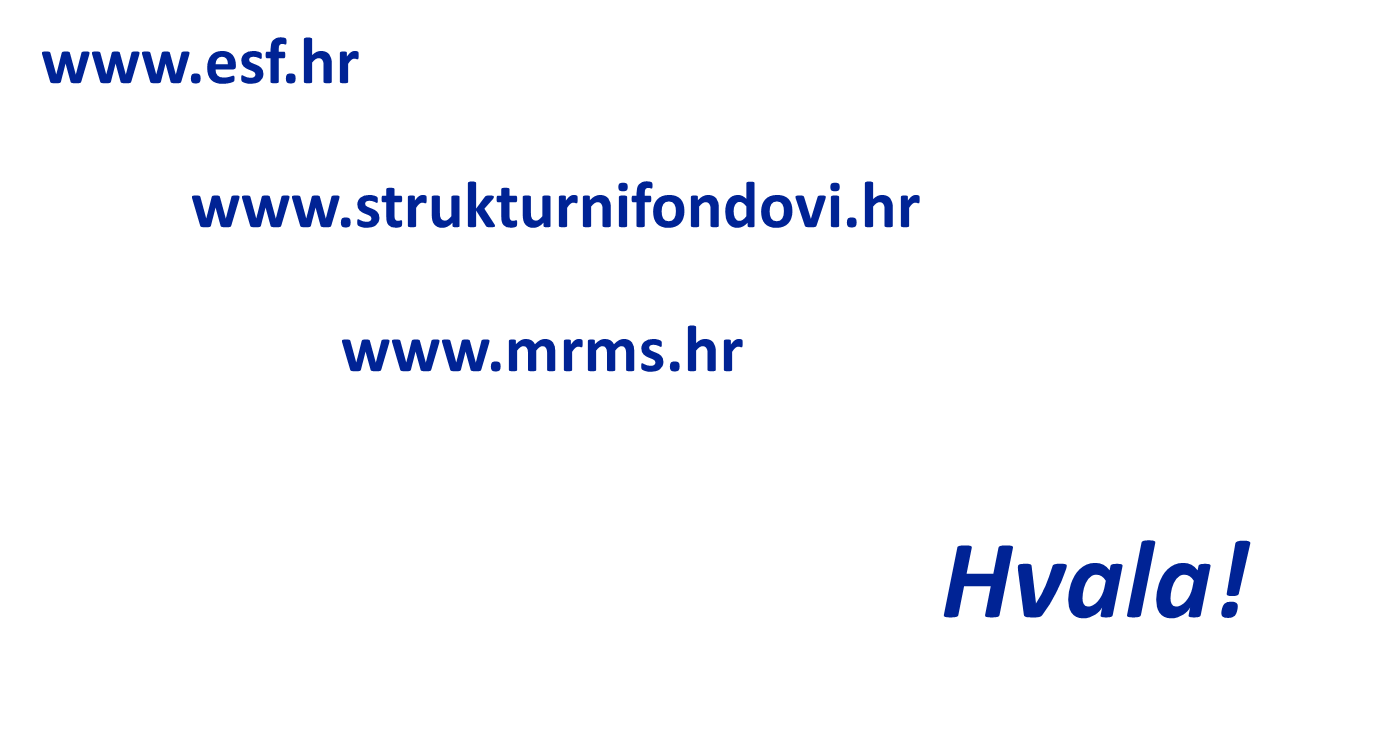